MANAGEMENT ZNAČKY  (XMZN)6. přednáškaTéma: Koncept hodnoty značky + Hodnota značky             z pohledu spotřebitele
PhDr. Ing. Mgr. Renáta Pavlíčková, MBA
renata.pavlickova@mvso.cz

Olomouc, LS 2022/2023
Obsah předmětu
Značka a management značky
Druhy značek, prvky značky a trademark
Identita a osobnost značky
Vnímání značky a vztah zákazníka ke značce
Zákaznická loajalita ke značce
Koncept hodnoty značky
Hodnota značky z pohledu spotřebitele
Postupné kroky pro budování silné značky
Strategický management značky
Branding v marketingových programech podniku
Výzkum značky, měření zdrojů hodnoty značky, mínění spotřebitele
Budování a udržení hodnoty značky
6. kapitola: Koncept hodnoty značky
Jaký má hodnota značky význam? Proč má cenu budovat značku?
Hodnota značky ovlivňuje tři věci: 
vnímání a chování zákazníků a pozici firmy na trhu, 
celkovou hodnotu firmy, 
pozici firmy na trhu práce.
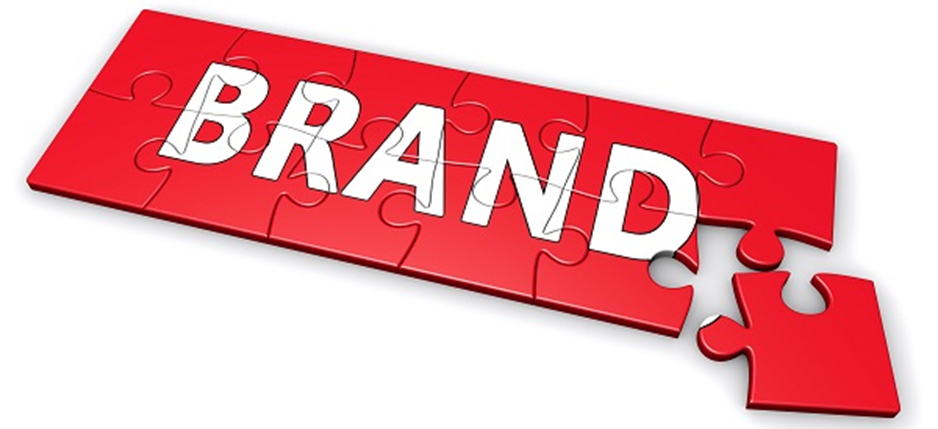 Hodnota značky
Hodnota značky (anglicky Brand Equity) označuje přidanou hodnotu, kterou značka propůjčuje zboží nebo službě, a díky které konkrétní značka dokáže ovlivnit rozhodování zákazníka a motivovat ho k nákupu. 
Tvoří ji subjektivní vnímání zákazníků, soustava subjektivních asociací (např. s prestiží, s kvalitou nebo další aspekty, které ovlivňují naše nákupní rozhodování. 
Hodnota značky může být pozitivní, ale může být i negativní (pokud jsou zkušenosti zákazníků a nebo jiné aktivity firmy na trhu negativní).
Hodnota značky
Hodnota značky, která vychází z pohledu zákazníka, může být definována jako diferenciální efekt, která má znalost značky na reakci zákazníka na její marketing. 
Prvním krokem v procesu strategického managementu značky je identifikovat a určit positioning značky a její hodnoty. 
Základní hodnoty značky mohou sloužit jako důležitý základ strategie značky a představují vlastnosti a přínosy, které charakterizují nejdůležitější aspekty značky.
Identifikace základních hodnot značky
Vytvoření mentální mapy – charakterizuje asociace se značkou uživatele značky; odráží, jak je značka skutečně vnímána spotřebiteli, v jejich představivosti, názorech a pocitech.   
Formulace základního slibu značky („mantry“) – mantry jsou krátké fráze o třech až pěti slovech, které zachycují nevyvratitelnou esenci positioningu značky a hodnot značky. 
Implementace základního slibu značky („mantry“) 
Interní branding
7. kapitola: Hodnota značky z pohledu spotřebitele
Hodnota značky se nejčastěji definuje z pohledu zákazníka (tzv. CBBE model), pak jde především o povědomí o značce uložené v paměti, navázané asociace a loajalitu ke značce (David Aaker přidává ještě vnímání kvality). 
Vlastník značky vidí její hodnotu především v lepším odlišení od konkurence, vyšší věrnosti zákazníků, v menší zranitelnosti vůči krizím a konkurenci, ve vyšších maržích a v možnosti rozšiřovat značku i na další produkty.
Model hodnoty značky (David Aaker)
David Aaker, který je označovaný za otce brandingu, emeritní profesor na kalifornské univerzitě, popisuje hodnotu značky z pohledu spotřebitele (CBBE) jako soubor výhod (aktiv) a nevýhod (pasiv), které dělí do čtyř kategorií:
povědomí o značce,
asociace se značkou,
vnímání kvality,
loajalita ke značce.
Model hodnoty značky (CBBE)
Model hodnoty značky vycházející z pohledu zákazníka (Customer-Based Brand Equity, ve zkratce CBBE). 
Model CBBE: 
zahrnuje poslední teoretický vývoj i manažerské postupy, pokud jde o chápání ovlivňování chování spotřebitelů. 
poskytuje jedinečný úhel vnímání esence hodnoty značky a jejího nejlepšího budování, měření a řízení 
přistupuje k hodnotě značky z perspektivy spotřebitele – jedince nebo organizace.
Model syntézy hodnoty značky (Richard Elliott)
Elliott za pomoci Percyho představuje sjednocený model hodnoty značky.
Na rozdíl od Aakera do tohoto modelu zapojuje i finanční pohled, čili ten, který se netýká spotřebitele, ale vlastníka značky (nejčastěji tedy nějaké firmy nebo korporace).
Model syntézy hodnoty značky
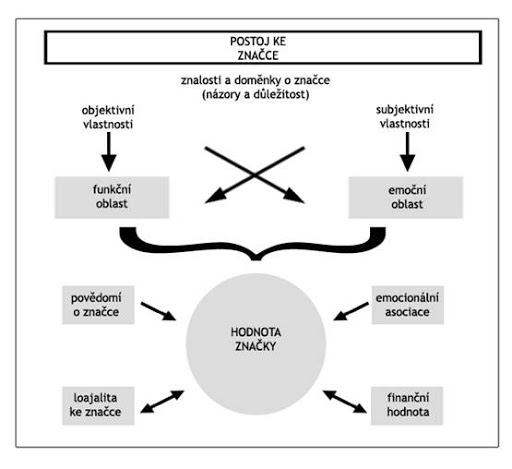 Zdroj: Richard Elliott – Larry Percy: Strategic brand management, Oxford 2007, s. 95
Hodnota značky
Síla značky spočívá v mínění spotřebitelů. 
Hodnota značky vycházející z pohledu zákazníka (CBBE) je metodologicky definována jako rozdílový účinek který má znalost značky na reakci spotřebitele na marketing dané značky. 


Hodnota značky může mít pozitivní nebo negativní hodnotu CBBE. Je ovlivněna: 
rozdílovým účinkem 
znalostí značky 
reakcí spotřebitele na marketing
8. kapitola: Postupné kroky pro budování silné značky
Brand management je proces, ne jedna akce.
Proč? Protože zahrnuje:
vytvoření značky a její pozice
plánování a realizaci komunikace
vyhodnocování a interpretaci výsledků
zvyšování hodnoty značky
Strategická analýza značky
Analýza zákazníka - trendy, motivace, segmenty, nenaplněné potřeby 
Analýza konkurence - obraz /pozice značky 
Seskupení pozic konkurence – počet konkurentů, pozice konkurentů 
Vlastní analýza značky - silné/slabé stránky 
Fáze strategické analýzy – analýza značky (interní informace), vyplnění informační mezery z různých zdrojů, specifikace: identita značky, nabídka hodnoty, vztah značka – zákazník a pozice značky
Analýzy zákazníka
Trendy
Motivace
Segmenty
Nenaplněné potřeby
Analýza konkurence
Obraz/Pozice značky
Silné/Slabé stránky
Vlastní analýza značky
Stávající obraz značky 
Tradice značky 
Silné a slabé stránky značky – co lze ve jménu značky nabídnout a poskytnout 
Duše značky a organizace 
Napojení na jiné značky
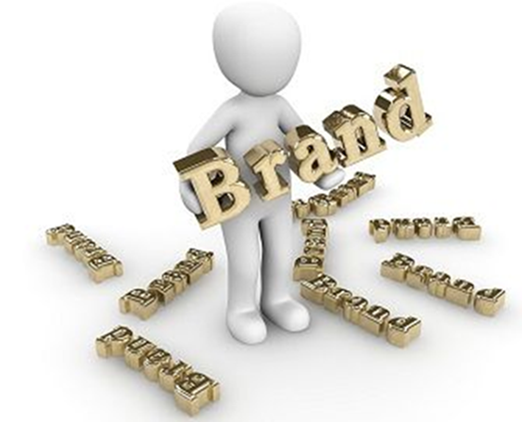 Marketingové výhody silných značek
zlepšené vnímání výkonu produktu 
větší věrnost 
menší zranitelnost vůči akcím konkurenčního marketingu 
menší zranitelnost v marketingových krizích 
větší marže 
méně pružné spotřebitelské reakce na zvýšení cen 
větší spolupráce a podpora obchodu 
větší efektivita marketingové spolupráce 
možnosti poskytování licencí 
možnosti dalších extenzí značky
Děkuji vám za pozornosta těším se na příště